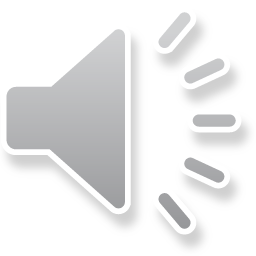 202X
简约风工作计划模板
Lorem Lpsum Dolor Sit Er Elit Lamet,conseclitaur Cillium Adipisicing Pecu,sed Do Eiusmod Tempor Lncididunt Ut Labore Et Dolore Magna.
目录页   Contents Page
Part 01
Part 02
Part 03
Part 04
Part 05
点击输入文字标题内容
点击输入文字标题内容
点击输入文字标题内容
点击输入文字标题内容
点击输入文字标题内容
单击添加过渡页
01
√ 副标题
√ 副标题
√ 副标题
√ 副标题
√ 副标题
√ 副标题
Road Infographic
Road Infographic
Title Goes Here
Title Goes Here
Title Goes Here
Title Goes Here
There are many variations
 of passages of lorem
 ipsum available
There are many variations
 of passages of lorem
 ipsum available
There are many variations
 of passages of lorem
 ipsum available
There are many variations
 of passages of lorem
 ipsum available
4
Directions Infographic
Directions Infographic
KEYWORD
Keyword Here
Keyword Here
Keyword Here
Keyword Here
There are many variations of the a passages lorem ipsum available, but the majority have suffered  of the alteration in some form  The humour randomized words
There are many variations of the a passages lorem ipsum available, but the majority have suffered  of the alteration in some form  The humour randomized words
There are many variations of the a passages lorem ipsum available, but the majority have suffered  of the alteration in some form  The humour randomized words
There are many variations of the a passages lorem ipsum available, but the majority have suffered  of the alteration in some form  The humour randomized words
KEYWORD
KEYWORD
KEYWORD
5
Income Management
Income Management
Title Goes Here
Title Goes Here
There are many variations of passages but the majority have  suffered alteration in some form by injected.
There are many variations of passages but the majority have  suffered alteration in some form by injected.
6
Income Management
Income Management
10%
30%
50%
95%
85%
45%
99%
2001
2010
2012
2013
2014
201X
201X
7
Funnel Inbound Marketing
Funnel Inbound Marketing
Title Goes Here
There are many variations of the a passages lorem ipsum available, but the majority have suffered  of the alteration in some form  The humour
Title Goes Here
Title Goes Here
There are many variations of the a passages lorem ipsum available, but the majority have suffered  of the alteration in some form  The humour
Title Goes Here
There are many variations of the a passages lorem ipsum available, but the majority have suffered  of the alteration in some form  The humour
There are many variations of the a passages lorem ipsum available, but the majority have suffered  of the alteration in some form  The humour
8
Management Slide
Management Slide
01
01
01
01
01
01
Title Goes Here
Title Goes Here
Title Goes Here
Title Goes Here
Title Goes Here
Title Goes Here
There are many variations
 of passages of lorem
 ipsum available
There are many variations
 of passages of lorem
 ipsum available
There are many variations
 of passages of lorem
 ipsum available
There are many variations
 of passages of lorem
 ipsum available
There are many variations
 of passages of lorem
 ipsum available
There are many variations
 of passages of lorem
 ipsum available
9
单击添加过渡页
02
√ 副标题
√ 副标题
√ 副标题
√ 副标题
√ 副标题
√ 副标题
Stairs Infographic
Stairs Infographic
Title Goes Here
Title Goes Here
Title Goes Here
Title Goes Here
Title Goes Here
There are many variations of passages of lorem ipsum of the but the majority have even slightly
There are many variations of passages of lorem ipsum of the but the majority have even slightly
There are many variations of passages of lorem ipsum of the but the majority have even slightly
There are many variations of passages of lorem ipsum of the but the majority have even slightly
There are many variations of passages of lorem ipsum of the but the majority have even slightly
11
Stairs Infographic
Stairs Infographic
Go Cloud
Review The Results
Brainstorm & Ideas
There are many variations passages of lorem ipsum available  majority have suffered alteration .
There are many variations passages of lorem ipsum available  majority have suffered alteration .
There are many variations passages of lorem ipsum available  majority have suffered alteration
Construction & Design
There are many variations passages of lorem ipsum available  majority have suffered alteration
12
Take Great Steps
Success
Take Great Steps
Development
Strategic
Energetic
Continuity
13
Stairs Infographic
Stairs Infographic
Title Goes Here
Title Goes Here
Title Goes Here
Title Goes Here
Title Goes Here
There are many variations of the passages of Lorem Ipsum .
There are many variations of the passages of Lorem Ipsum .
There are many variations of the passages of Lorem Ipsum .
There are many variations of the passages of Lorem Ipsum .
There are many variations of the passages of Lorem Ipsum .
04
05
01
02
03
14
Stairs Infographic
Stairs Infographic
Number One
Number Two
Number Three
Number Four
Number Four
There are many variations of passages of Lorem Ipsum available, but the majority have suffered
There are many variations of passages of Lorem Ipsum available, but the majority have suffered
There are many variations of passages of Lorem Ipsum available, but the majority have suffered
There are many variations of passages of Lorem Ipsum available, but the majority have suffered
There are many variations of passages of Lorem Ipsum available, but the majority have suffered
01
02
03
04
05
15
Business Plan Infographic
Business Plan Infographic
Title Goes Here
Title Goes Here
Title Goes Here
Title Goes Here
Title Goes Here
There are many variations
 of passages of lorem
 ipsum available
There are many variations
 of passages of lorem
 ipsum available
There are many variations
 of passages of lorem
 ipsum available
There are many variations
 of passages of lorem
 ipsum available
There are many variations
 of passages of lorem
 ipsum available
80%
70%
40%
50%
100%
16
单击添加过渡页
03
√ 副标题
√ 副标题
√ 副标题
√ 副标题
√ 副标题
√ 副标题
Move On Infographic
Move On Infographic
Keyword Here
Keyword Here
Keyword Here
Keyword Here
There are many variations of the a passages lorem ipsum available, but the majority have suffered  of the alteration in some form  The humour randomized words
There are many variations of the a passages lorem ipsum available, but the majority have suffered  of the alteration in some form  The humour randomized words
There are many variations of the a passages lorem ipsum available, but the majority have suffered  of the alteration in some form  The humour randomized words
There are many variations of the a passages lorem ipsum available, but the majority have suffered  of the alteration in some form  The humour randomized words
There are many variations of the a passages lorem ipsum available, but
There are many variations of the a passages lorem ipsum available, but
There are many variations of the a passages lorem ipsum available, but
There are many variations of the a passages lorem ipsum available, but
18
Funnel Diagram
Funnel Diagram
Description Here
80%
There are many of the variations passages lorem ipsum available majority have suffered
There are many variations of passages  of Lorem Ipsum available, but the have suffered alteration in some  form, by humour, or randomized words which  don't believable
50%
80%
Title Goes Here
19
Success Infographic
Success Infographic
Market Assessment
There are many variations of passages of lorem ipsum available, but the majority suffered alteration some form
IDEAS
PLANING
REALIZATION
Regulatory Support
There are many variations of passages of lorem ipsum available, but the majority suffered alteration some form
Program Management
There are many variations of passages of lorem ipsum available, but the majority suffered alteration some form
20
Survey Result
Survey Result
Title Goes Here
Title Goes Here
Title Goes Here
Title Goes Here
Title Goes Here
There are many variations
 of passages of lorem
 ipsum available
There are many variations
 of passages of lorem
 ipsum available
There are many variations
 of passages of lorem
 ipsum available
There are many variations
 of passages of lorem
 ipsum available
There are many variations
 of passages of lorem
 ipsum available
60%
40%
80%
30%
50%
21
Social Media Infographic
Social Media Infographic
459,769K
459,769K
459,769K
459,769K
459,769K
There are many variations
 of passages of lorem
 ipsum available
There are many variations
 of passages of lorem
 ipsum available
There are many variations
 of passages of lorem
 ipsum available
There are many variations
 of passages of lorem
 ipsum available
There are many variations
 of passages of lorem
 ipsum available
22
Social Media Infographic
Social Media Infographic
459,769K
459,769K
459,769K
459,769K
There are many variations
 of passages of lorem
 ipsum available
There are many variations
 of passages of lorem
 ipsum available
There are many variations
 of passages of lorem
 ipsum available
There are many variations
 of passages of lorem
 ipsum available
Twitter
LinkedIn
Instagram
Facebook
23
单击添加过渡页
04
√ 副标题
√ 副标题
√ 副标题
√ 副标题
√ 副标题
√ 副标题
Facebook Infographic
Facebook Infographic
1 Billion
2 Billion
Users Worldwide
Posts are liked on daily
350 Million
250 Million
Videos are Uploaded on daily
Photos are Uploaded on daily
7 Billion
3 Billion
Posts are Comments on daily
apps and websites integrated
25
Road Infographic
Road Infographic
Title Goes HereThere are many variations of Lorem Ipsum available, but the majority have suffered  There are many variations of Lorem
Title Goes HereThere are many variations of Lorem Ipsum available, but the majority have suffered  There are many variations of Lorem
2012
2006
Title Goes HereThere are many variations of Lorem Ipsum available, but the majority have suffered  There are many variations of Lorem
2010
2009
Title Goes HereThere are many variations of Lorem Ipsum available, but the majority have suffered  There are many variations of Lorem
Title Goes HereThere are many variations of Lorem Ipsum available, but the majority have suffered  There are many variations of Lorem
2008
26
Social Media Infographic
Social Media Infographic
100%
90%
90%
80%
70%
Facebook
Twitter
YouTube
Google plus
LinkedIn
27
Iceberg Infographic
Iceberg Infographic
Keyword Here
Keyword Here
Keyword Here
Keyword Here
Keyword Here
There are many variations of the a passages lorem ipsum available always.
There are many variations of the a passages lorem ipsum available always.
There are many variations of the a passages lorem ipsum available always.
There are many variations of the a passages lorem ipsum available always.
There are many variations of the a passages lorem ipsum available always.
10%
40%
30%
15%
5%
Set Goal Infographic
Set Goal Infographic
Get Your Target
Get Your Target
Get Your Target
Get Your Target
There are many variations passages of lorem ipsum available  majority have alteration of it.
There are many variations passages of lorem ipsum available  majority have alteration of it.
There are many variations passages of lorem ipsum available  majority have alteration of it.
There are many variations passages of lorem ipsum available  majority have alteration of it.
29
单击添加过渡页
05
√ 副标题
√ 副标题
√ 副标题
√ 副标题
√ 副标题
√ 副标题
Plan Infographic
Plan Infographic
Third Step
Fourth Step
Second Step
First Step
There are many  in variations passage of lorem ipsum available but the majority slightly
There are many  in variations passage of lorem ipsum available but the majority slightly
There are many  in variations passage of lorem ipsum available but the majority slightly
There are many  in variations passage of lorem ipsum available but the majority slightly
There are many variations of passages of lorem ipsum available, but the majority have suffered alteration in some form, by injected humour randomized words which don't look even slightly believable. If you are going to use A passage of lorem ipsum, you need to be sure there embarrassing hidden in the middle of text. All the lorem ipsum generators on the internet tend to repeat predefined chunks as of lorem but themajority have suffered alteration in some form  necessary.
31
Plan Infographic
Plan Infographic
01
First Step
Second Step
Third Step
Title Goes Here
There are many variations of passages of lorem ipsum available, but the majority have suffered alteration in some form, by injected humour randomized words.
There are many  in of the new of  variations passage of lorem of ipsum available but the majority slightly
There are many  in of the new of  variations passage of lorem of ipsum available but the majority slightly
There are many  in of the new of  variations passage of lorem of ipsum available but the majority slightly
02
Title Goes Here
There are many variations of passages of lorem ipsum available, but the majority have suffered alteration in some form, by injected humour randomized words.
03
Title Goes Here
There are many variations of passages of lorem ipsum available, but the majority have suffered alteration in some form, by injected humour randomized words.
32
Multistage Timeline
Multistage Timeline
70%
70%
There are many variations of passages of Lorem Ipsum available
There are many variations of passages of Lorem Ipsum available
50%
50%
There are many variations of passages of Lorem Ipsum available
There are many variations of passages of Lorem Ipsum available
There are many variations of passages of Lorem Ipsum available
There are many variations of passages of Lorem Ipsum available
30%
30%
33
Arrow Infographic
Arrow Infographic
Title Goes Here
Title Goes Here
Title Goes Here
Title Goes Here
There are many variations of passages of lorem ipsum available but the majority have even slightly
There are many variations of passages of lorem ipsum available but the majority have even slightly
There are many variations of passages of lorem ipsum available but the majority have even slightly
There are many variations of passages of lorem ipsum available but the majority have even slightly
01
03
02
04
34
Steps Infographic
Steps Infographic
Title Goes Here
Title Goes Here
Title Goes Here
Title Goes Here
Title Goes Here
Title Goes Here
There are many variations
 of passages of lorem
 ipsum available
There are many variations
 of passages of lorem
 ipsum available
There are many variations
 of passages of lorem
 ipsum available
There are many variations
 of passages of lorem
 ipsum available
There are many variations
 of passages of lorem
 ipsum available
There are many variations
 of passages of lorem
 ipsum available
Title Goes Here
Title Goes Here
Title Goes Here
Title Goes Here
Title Goes Here
Title Goes Here
35
Chains Management
Chains Management
Title Goes Here
Title Goes Here
Title Goes Here
Title Goes Here
Title Goes Here
There are many variations
 of passages of lorem
 ipsum available
There are many variations
 of passages of lorem
 ipsum available
There are many variations
 of passages of lorem
 ipsum available
There are many variations
 of passages of lorem
 ipsum available
There are many variations
 of passages of lorem
 ipsum available
36
202X
感谢您的耐心观看
Lorem Lpsum Dolor Sit Er Elit Lamet,conseclitaur Cillium Adipisicing Pecu,sed Do Eiusmod Tempor Lncididunt Ut Labore Et Dolore Magna.